Ruch jednostajnie przyspieszony z prędkością początkową
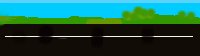 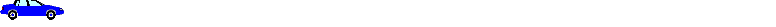 1
Wykres zależności prędkości od czasu
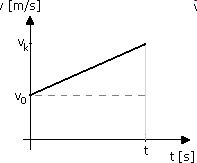 2
Ruch jednostajnie opóźniony
Ruchem jednostajnie opóźnionym nazywamy ruch, w którym wartość prędkości maleje w jednostkowych przedziałach czasu o tę samą wartość
Oblicz przyspieszenie - Uzupełnij tabelkę.
Ujemne przyspieszenie nazywamy opóźnieniem.
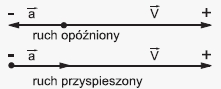 Ujemne przyspieszenie oznacza, że zwrot wektora przyspieszenia jest przeciwny do zwrotu wektora prędkości.
Na podstawie tabelki sporządź wykres zależności przyspieszenia od czasu.
Wykres zależności przyspieszenia od czasu
Na podstawie tabelki sporządź wykres zależności prędkości od czasu.
Wykres zależności prędkości od czasu w ruchu jednostajnie opóźnionym
Prędkość chwilową w ruchu jednostajnie opóźnionym obliczamy ze wzoru:
Wykres zależności drogi od czasu
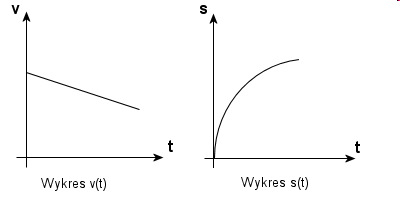 Drogę w ruchu jednostajnie opóźnionym obliczamy ze wzoru: